CS 61C: Great Ideas in Computer Architecture Virtual Memory
Instructors:
Krste Asanovic, Randy H. Katz
http://inst.eecs.Berkeley.edu/~cs61c/fa12
Fall 2012 -- Lecture #35
1
Review
Programmed I/O versus DMA
Polling versus Interrupts
Asynchronous interrupts versus synchronous traps
Precise interrupt looks like execution stopped at exactly one instruction, every instruction before finished, no instruction after started.
Simplify software view of interrupted state
Fall 2012 -- Lecture #35
2
You Are Here!
Software        Hardware
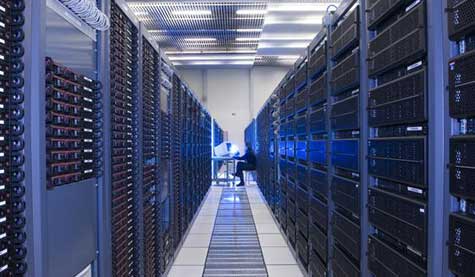 Parallel Requests
Assigned to computer
e.g., Search “Katz”
Parallel Threads
Assigned to core
e.g., Lookup, Ads
Parallel Instructions
>1 instruction @ one time
e.g., 5 pipelined instructions
Parallel Data
>1 data item @ one time
e.g., Add of 4 pairs of words
Hardware descriptions
All gates @ one time
Programming Languages
SmartPhone
Warehouse Scale Computer
Today’s
Lecture
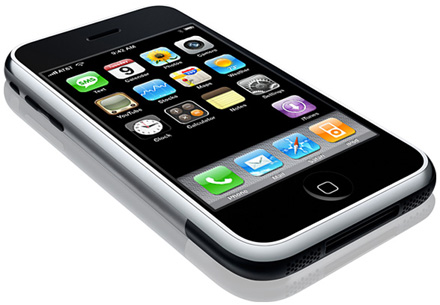 HarnessParallelism &
Achieve HighPerformance
Computer
…
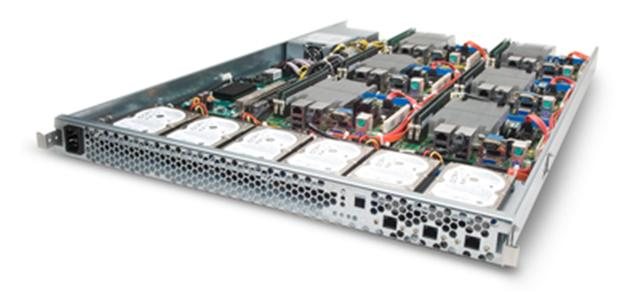 Core
Core
Memory               (Cache)
Input/Output
Core
Functional
Unit(s)
Instruction Unit(s)
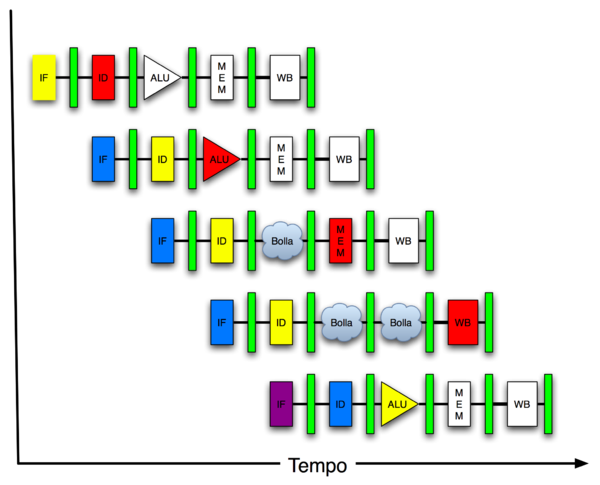 A3+B3
A2+B2
A1+B1
A0+B0
Main Memory
Logic Gates
Fall 2012 -- Lecture #35
3
Interrupts:altering the normal flow of control
Ii-1
HI1
interrupt 
handler
HI2
program
Ii
HIn
Ii+1
An external or internal event  that needs to be processed by another (system) program. The event is usually unexpected or rare from program’s point of view.
Fall 2012 -- Lecture #35
4
Precise Interrupts
Interrupt handler’s view of machine state is that every instruction prior to the interrupted one has completed, and no instruction after the interrupt has executed.
Instruction taking interrupt might have written some special state but can be restarted.
Implies that handler can return from interrupt by restoring user registers and jumping to EPC
Software doesn’t need to understand the pipeline of the machine!
Providing precise interrupts is tricky in a pipelined superscalar out-of-order processor!
But handling imprecise interrupts in software is even worse.
Fall 2012 -- Lecture #35
5
Inst. Mem
Decode
Data Mem
PC
D
E
M
W
+
PC address Exception
Illegal Opcode
Data address Exceptions
Overflow
Asynchronous Interrupts
Exception Handling in 5-Stage Pipeline
How to handle multiple simultaneous exceptions in different pipeline stages?
How and where to handle external asynchronous interrupts?
Fall 2012 -- Lecture #35
6
PC
D
E
M
W
Exc
D
PC
D
Exc
E
PC
E
Exc
M
PC
M
Select Handler PC
Kill Writeback
Kill F Stage
Kill D Stage
Kill E Stage
Save Exceptions Until Commit
Commit Point
Inst. Mem
Decode
Data Mem
+
Illegal Opcode
Data address Exceptions
Overflow
PC address Exception
Cause
EPC
Asynchronous
Interrupts
Fall 2012 -- Lecture #35
7
Handling Exceptions in In-Order Pipeline
Hold exception flags in pipeline until commit point (M stage)

Exceptions in earlier pipe stages override later exceptions for a given instruction

Inject external interrupts at commit point (override others)

If exception at commit: update Cause and EPC registers, kill all stages, inject handler PC into fetch stage
Fall 2012 -- Lecture #35
8
Speculating on Exceptions to avoid Control Hazard
Prediction mechanism
Exceptions are rare, so simply predicting no exceptions is very accurate!
Check prediction mechanism
Exceptions detected at end of instruction execution pipeline, special hardware for various exception types
Recovery mechanism
Only write architectural state at commit point, so can throw away partially executed instructions after exception
Launch exception handler after flushing pipeline

Bypassing allows use of uncommitted instruction results by following instructions
Fall 2012 -- Lecture #35
9
Exception Pipeline Diagram
time
	t0	t1	t2	t3	t4	t5	t6	t7	. . . .
(I1) 096: ADD		IF1	ID1	EX1	MA1	 -  		overflow!
(I2) 100: XOR			IF2	ID2	EX2	 -  	 - 
(I3) 104: SUB				IF3	ID3	 -  	 -  	 - 
(I4) 108: ADD	          	      		IF4	 -  	 -  	 - 	 - 
(I5) Exc. Handler code          	      		IF5	ID5	EX5	MA5	WB5
Fall 2012 -- Lecture #35
10
Virtual Memory
Fall 2012 -- Lecture #35
11
PC
D
E
M
W
“Bare” 5-Stage Pipeline
Physical Address
Physical Address
Inst. Cache
Decode
Data Cache
+
Memory Controller
Physical Address
Physical Address
Physical Address
Main Memory (DRAM)
In a bare machine, the only kind of address is a physical address
Fall 2012 -- Lecture #35
12
Dynamic Address Translation
Motivation
In early machines, I/O operations were slow and each word transferred involved the CPU 

Higher throughput if CPU and I/O of 2 or more programs were overlapped.
	How?multiprogramming with DMA I/O 			 devices, interrupts
Location-independent programs
Programming and storage management ease	
	 need for a base register
Protection
Independent programs should not affect
each other inadvertently
	 need for a bound register	
Multiprogramming drives requirement for resident supervisor software to manage context switches between multiple programs
prog1
Physical Memory
prog2
OS
Fall 2012 -- Lecture #35
13
Simple Base and Bound Translation
Segment Length
Bound
Register
Bounds
Violation?

Physical
Address
current
segment
Physical Memory
Logical
Address
Load X
+
Base
Register
Base Physical Address
Program
Address
Space
Base and bounds registers are visible/accessible only when processor is running in kernel mode
Fall 2012 -- Lecture #35
14
Separate Areas for Program and Data
Load X
Program
Address
Space
(Scheme used on all Cray vector supercomputers prior to X1, 2002)

Bounds
Violation?
Data Bound Register
data
segment
Logical Address
Mem. Address Register
Physical Address
+
Data Base Register
Main Memory
Bounds
Violation?
Program Bound Register

program
segment
Logical Address
Program Counter
Physical Address
Program Base Register
+
What is an advantage of this separation?
Fall 2012 -- Lecture #35
15
[Speaker Notes: Permits sharing of program segments.]
Program Base Register
Data Base Register
PC
D
E
M
W
Data Bound Register
Prog. Bound Register
Base and Bound Machine
Bounds Violation?
Bounds Violation?


Logical Address
Logical Address
Decode
Data Cache
Inst. Cache
+
+
+
Physical Address
Physical Address
Physical Address
Physical Address
Memory Controller
Physical Address
Main Memory (DRAM)
[ Can fold addition of base register into (register+immediate) address calculation using a carry-save adder (sums three numbers with only a few gate delays more than adding two numbers) ]
Fall 2012 -- Lecture #35
16
Users 4 & 5 
arrive
Users 2 & 5
leave
OS
Space
OS
Space
OS
Space
16K
16K
user 1
user 1
16K
user 1
24K
24K
user 2
user 2
24K
user 4
16K
24K
16K
user 4
8K
8K
32K
32K
user 3
user 3
user 3
32K
24K
24K
user 5
24K
Memory Fragmentation
free
As users come and go, the storage is “fragmented”. 
  Therefore, at some stage programs have to be moved
  around to compact the storage.
Fall 2012 -- Lecture #35
17
[Speaker Notes: Called Burping the memory.]
page number      offset
1
0
3
2
Paged Memory Systems
Processor-generated address can be split into:
A page table contains the physical address of the base of each page:
0
0
Physical Memory
1
1
2
2
3
3
Address Space
of User-1
Page Table 
of User-1
Page tables make it possible to store the pages of a program non-contiguously.
Fall 2012 -- Lecture #35
18
[Speaker Notes: Relaxes the contiguous allocation requirement.]
OS
pages
User 1
VA1
Page Table
User 2
VA1
Page Table
Physical Memory
VA1
User 3
Page Table
free
Private Address Space per User
Each user has a page table 
 Page table contains an entry for each user page
Fall 2012 -- Lecture #35
19
[Speaker Notes: OS ensures that the page tables are disjoint.]
Where Should Page Tables Reside?
Space required by the page tables (PT) is proportional to the address space, number of users, ...
Too large to keep in registers

Idea: Keep PTs in the main memory
needs one reference to retrieve the page base address and another to access the data word
		 doubles the number of memory references!
Fall 2012 -- Lecture #35
20
PT User 1
VA1
PT User 2
User 1 Virtual Address Space
VA1
User 2 Virtual Address Space
Page Tables in Physical Memory
Physical Memory
Fall 2012 -- Lecture #35
21
Primary
32 Pages
512 words/page
Secondary
(Drum)
32x6 pages
Central 
Memory
Demand Paging in Atlas (1962)
“A page from secondary
storage is brought into the primary storage whenever it is (implicitly) demanded by the processor.”
		Tom Kilburn
Primary memory as a cache
for secondary memory
User sees 32 x 6 x 512 words
of storage
22
[Speaker Notes: Single-level Store]
Main
  32 pages
  1.4 sec
Drum (4)
   192 pages
Hardware Organization of Atlas
system code
(not swapped)

system data
(not swapped)
16 ROM pages
0.4 ~1 sec
Effective
Address
Initial
Address
Decode
2 subsidiary pages
       1.4 sec
PARs
0
48-bit words
512-word pages

1 Page Address Register (PAR) per page frame
8 Tape decks
88 sec/word
31
<effective PN , status>
Compare the effective page address against all 32 PARs
	match 		 normal access
	no match 	 page fault
			     save the state of the partially executed
			     instruction
23
Atlas Demand Paging Scheme
On a page fault: 
Input transfer into a free page is initiated
The Page Address Register (PAR) is updated
If no free page is left, a page is selected to be replaced (based on usage)
The replaced page is written on the drum
to minimize drum latency effect, the first empty page on the drum was selected
The page table is updated to point to the new location of the page on the drum
24
Administrivia
Regrade request deadline Monday Nov 26
For everything up to Project 4
Fall 2012 -- Lecture #35
25
CS61C In the News:“Intel CEO Paul Otellini to Retire in May”
Intel, Santa Clara, 11/19/2012,“Intel Corporation today announced that the company’s president and CEO, Paul Otellini, has decided to retire as an officer and director at the company’s annual stockholders’ meeting in May, starting an orderly leadership transition over the next six months. Otellini’s decision to retire will bring to a close a remarkable career of nearly 40 years of continuous service to the company and its stockholders.”
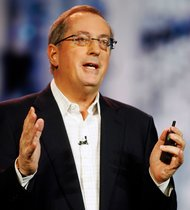 Fall 2012 -- Lecture #35
26
Linear Page Table
VPN
Offset
Data Pages
Data word
Page Table Entry (PTE) contains:
A bit to indicate if a page exists
PPN (physical page number) for a memory-resident page
DPN (disk page number) for a page on the disk
Status bits for protection and usage
OS sets the Page Table Base Register whenever active user process changes
Page Table
PPN
PPN
DPN
PPN
Offset
DPN
PPN
PPN
DPN
DPN
VPN
DPN
PPN
PPN
PT Base Register
Virtual address
Fall 2012 -- Lecture #35
27
Size of Linear Page Table
With 32-bit addresses, 4-KB pages & 4-byte PTEs:
  220 PTEs, i.e, 4 MB page table per user
 4 GB of swap needed to back up full virtual address   space

Larger pages?
Internal fragmentation (Not all memory in page is used)
Larger page fault penalty (more time to read from disk)

What about 64-bit virtual address space???
Even 1MB pages would require 244  8-byte PTEs (35 TB!)
                          What is the “saving grace” ?
Fall 2012 -- Lecture #35
28
[Speaker Notes: Virtual address space is large but only a small fraction of the
pages are populated.  So we can use a sparse representation
of the table.]
Hierarchical Page Table
Virtual Address
0
31
22
21
12
11
p1          p2          offset
10-bit
L1 index
10-bit 
L2 index
offset
Root of the Current
Page Table
p2
Physical Memory
p1
(Processor
Register)
Level 1 
Page Table
Level 2
Page Tables
page in primary memory 
page in secondary memory
PTE of a nonexistent page
Data Pages
Fall 2012 -- Lecture #35
29
VA1
User 1
Two-Level Page Tables in Physical Memory
Physical Memory
Virtual Address Spaces
Level 1 PT User 1
Level 1 PT User 2
User2/VA1
VA1
User1/VA1
User 2
Level 2 PT User 2
Fall 2012 -- Lecture #35
30
Protection
Check
Address Translation & Protection
Virtual Address
Virtual Page No. (VPN)
offset
Kernel/User Mode
Read/Write
Address
Translation
Exception?
Physical Address
Physical Page No. (PPN)
offset
Every instruction and data access needs address 
  translation and protection checks

A good VM design needs to be fast (~ one cycle) and space efficient
Fall 2012 -- Lecture #35
31
Translation Lookaside Buffers (TLB)
Address translation is very expensive!
In a two-level page table, each reference becomes several memory accesses

Solution: Cache translations in TLB
		TLB hit		 Single-Cycle Translation
	     	TLB miss 	 Page-Table Walk to refill
virtual address
VPN   	      offset
(VPN = virtual page number)
V R W D    tag        PPN
(PPN = physical page number)
hit?
physical address
PPN	     offset
Fall 2012 -- Lecture #35
32
[Speaker Notes: 3 memory references
2 page faults (disk accesses) + .. 

Actually used in IBM before paged memory.]
TLB Designs
Typically 32-128 entries, usually fully associative
Each entry maps a large page, hence less spatial locality across pages  more likely that two entries conflict
Sometimes larger TLBs (256-512 entries) are 4-8 way set-associative
Larger systems sometimes have multi-level (L1 and L2) TLBs
Random or FIFO replacement policy
No process information in TLB?
TLB Reach: Size of largest virtual address space that can be simultaneously mapped by TLB

Example: 64 TLB entries, 4KB pages, one page per entry

TLB Reach = _____________________________________________?
Fall 2012 -- Lecture #35
33
TLB Designs
Typically 32-128 entries, usually fully associative
Each entry maps a large page, hence less spatial locality across pages  more likely that two entries conflict
Sometimes larger TLBs (256-512 entries) are 4-8 way set-associative
Larger systems sometimes have multi-level (L1 and L2) TLBs
Random or FIFO replacement policy
No process information in TLB?
TLB Reach: Size of largest virtual address space that can be simultaneously mapped by TLB

Example: 64 TLB entries, 4KB pages, one page per entry

TLB Reach = _____________________________________________?
64 entries * 4 KB = 256 KB (if contiguous)
Fall 2012 -- Lecture #35
34
Handling a TLB Miss
Software (MIPS, Alpha)
TLB miss causes an exception and the operating system walks the page tables and reloads TLB. A privileged “untranslated”  addressing mode used for walk

Hardware (SPARC v8, x86, PowerPC, RISC-V)
A memory management unit (MMU) walks the page tables and reloads the TLB

If a missing (data or PT) page is encountered during the TLB reloading, MMU gives up and signals a Page-Fault exception for the original instruction
Fall 2012 -- Lecture #35
35
Hierarchical Page Table Walk: SPARC v8
Index 1	    Index 2      Index 3       Offset
Virtual Address
31            23            17             11           0
Context
Table
Register
Context Table
L1 Table
root ptr
Context
Register
L2 Table
PTP
L3 Table
PTP
PTE
31 			      				11       0
Physical Address
PPN		         		  Offset
MMU does this table walk in hardware on a TLB miss
Fall 2012 -- Lecture #35
36
PC
D
E
M
W
Page-Based Virtual-Memory Machine(Hardware Page-Table Walk)
Page Fault?
Protection violation?
Page Fault?
Protection violation?
Virtual Address
Virtual Address
Physical Address
Physical Address
Inst. TLB
Decode
Data TLB
Inst. Cache
Data Cache
+
Miss?
Miss?
Page-Table Base Register
Hardware Page Table Walker
Physical Address
Memory Controller
Physical Address
Physical Address
Main Memory (DRAM)
Assumes page tables held in untranslated physical memory
Fall 2012 -- Lecture #35
37
Address Translation:putting it all together
Virtual Address
hardware
hardware or software
software
TLB
Lookup
miss
hit
Page Table
Walk
Protection
Check
the  page is 
Ï memory	         Î memory
denied
permitted
Protection
Fault
Page Fault
(OS loads page)
Physical
Address
(to cache)
Update TLB
Where?
SEGFAULT
Fall 2012 -- Lecture #35
38
[Speaker Notes: Need to restart instruction.
Soft and hard page faults.]
Acknowledgements
These slides contain material developed and copyright by:
Arvind (MIT)
Krste Asanovic (MIT/UCB)
Joel Emer (Intel/MIT)
James Hoe (CMU)
John Kubiatowicz (UCB)
David Patterson (UCB)

MIT material derived from course 6.823
UCB material derived from course CS252
39